Linked in – what you need to know…
Starter activity
Take a few minutes to consider what you think is important for creating an effective Linked in page?

If you have used Linked in before – be ready to feed back to the rest of the group about your own experience of Linked in 

What are your tips- based on your experience?
Linked-In
The biggest , business to business social network in the world. LinkedIn is considered the world's
 largest social network for working professionals. With now almost 600 million users, this 
platform is the perfect place to develop new connections, network for new job opportunities 
and even write articles. It’s owned by Microsoft.

Your profile needs to stand out. Can you think of what the most important elements in your profile
would be?

3 important elements – picture
                                            headline
                                            summary

 https://www.linkedin.com/help/linkedin/answer/2964/signing-up-to-join-linkedin?lang=en
https://www.youtube.com/watch?v=2ffdgZFyjUk

Link to How to build a Linked in profile – Heather Austin
Picture
Has to be a close up
Look into camera
Smile
Neutral background
Dress appropriately
NO jewellery/shades/headwear/alcohol/holiday pics 
Use photofeeler – rates your picture on likeabilty, influence and competence
Headline – the text under your name
It’s like an advert – it has to draw people in and make them want to read about / you recruit you.
Job title
Company name
Key words – use words that are relevant to your skills, eg marketing, sales
Zing factor  - eg helping people in their professional growth
summary
Explain your skills and your strengths – eg, you can help businesses to grow, what solutions can you offer.
Include your key accomplishments.
Don’t just add points from your CV – add a first person account of your work  or volunteering experience. (Some employers see volunteering  as important as regular employment.)
Add social proof – add links to websites, You Tube videos. HOW ..?
Click on pen, scroll down to summary section- paste to link in.
Education
Include hard and soft skills
Hard – based on education and experience -  eg, graphic design, project management.
Soft – indicate your personality and behaviour – eg, leadership, communication and teamwork.
Accomplishments – courses, projects etc
Request recommendations - reach out to colleagues .
LinkedIn is an online platform that connects the world's professionals. ... A complete LinkedIn profile will summarize your professional experience to your connections, current and future employers, and recruiters. Through your profile, you can showcase your professional life, milestones, skills and interests
Your LinkedIn profile is like an online resume– it gives people an idea of who you are as a career professional.

LinkedIn also puts a professional spin on ideas you know from Facebook. Your profile, for example, becomes a resume, complete with work experience, accomplishments, recommendations, and referrals from colleagues.
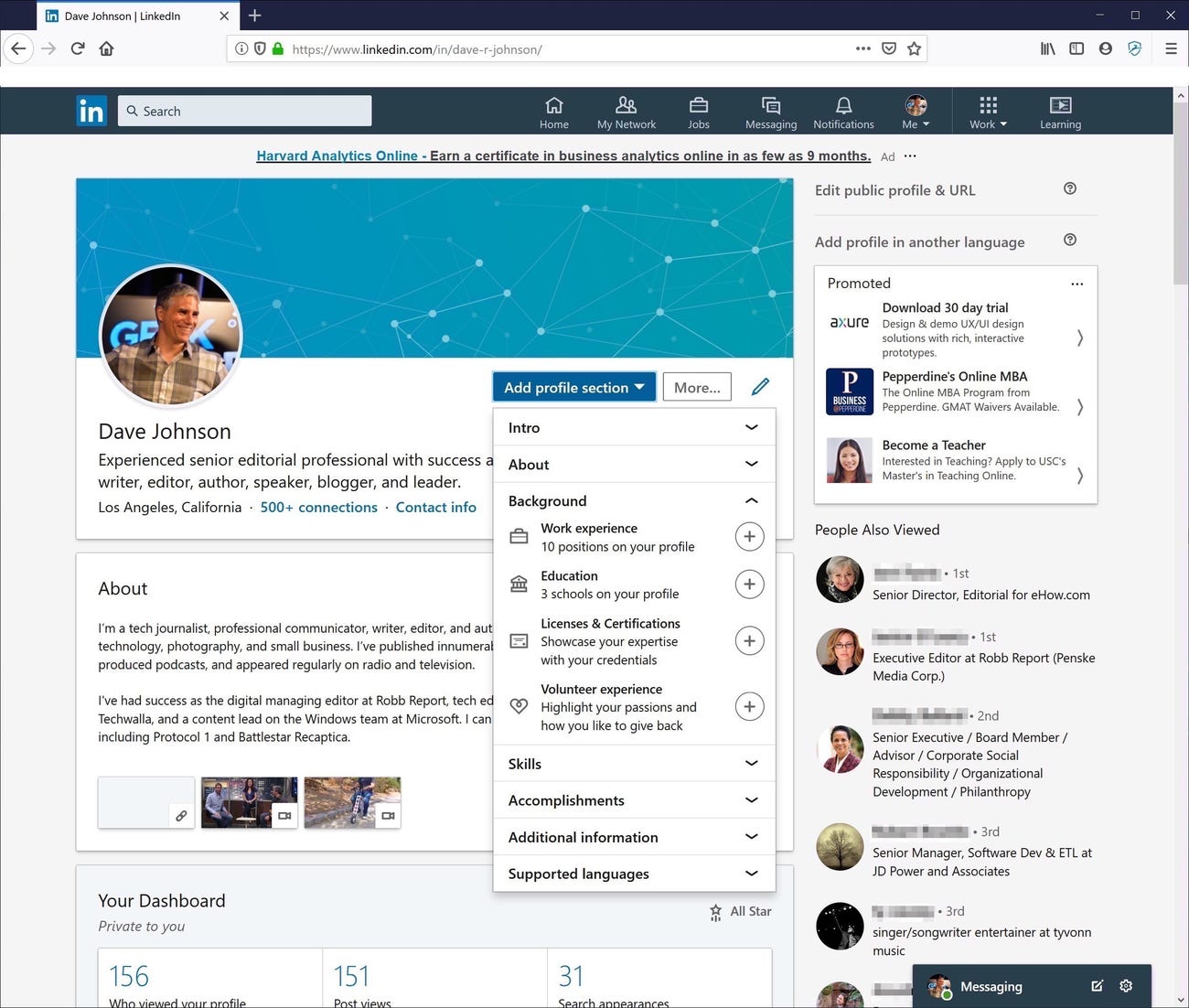 Your profile is like a resume that anyone on LinkedIn can review.
What you can do with LinkedIn?

LinkedIn is a tool you can use to enhance your professional networking and job searching activities. 

Many people use the site to grow their contacts and find career opportunities, and the Jobs section of the site is a powerful tool for finding and applying for jobs. There are settings on LinkedIn that let you alert recruiters that you're actively job searching as well.
Useful links
https://heatheraustin.online/linkedin-liftoff/ - link to free Linked in course.
( You’ll receive an e mail about Day 1 of a 5 DAY of a mini course + offers of other courses available)
Key Points

LinkedIn is the world's largest professional networking website. You can use it to build connections in your industry and to stay in touch with colleagues, past and present.
It's an invaluable tool for job searches and recruitment, and a great way to stay up to date with industry news, enhance your professional reputation, and increase the visibility of your brand.
To get the best from LinkedIn, use the following strategies:

Complete your profile.
Contact and connect.
Start talking.
Give and receive recommendations and endorsements.
Use LinkedIn Groups.
Produce engaging content.
Find new hires – and new opportunities.
Boost your organization's profile.
Observe professional etiquette.